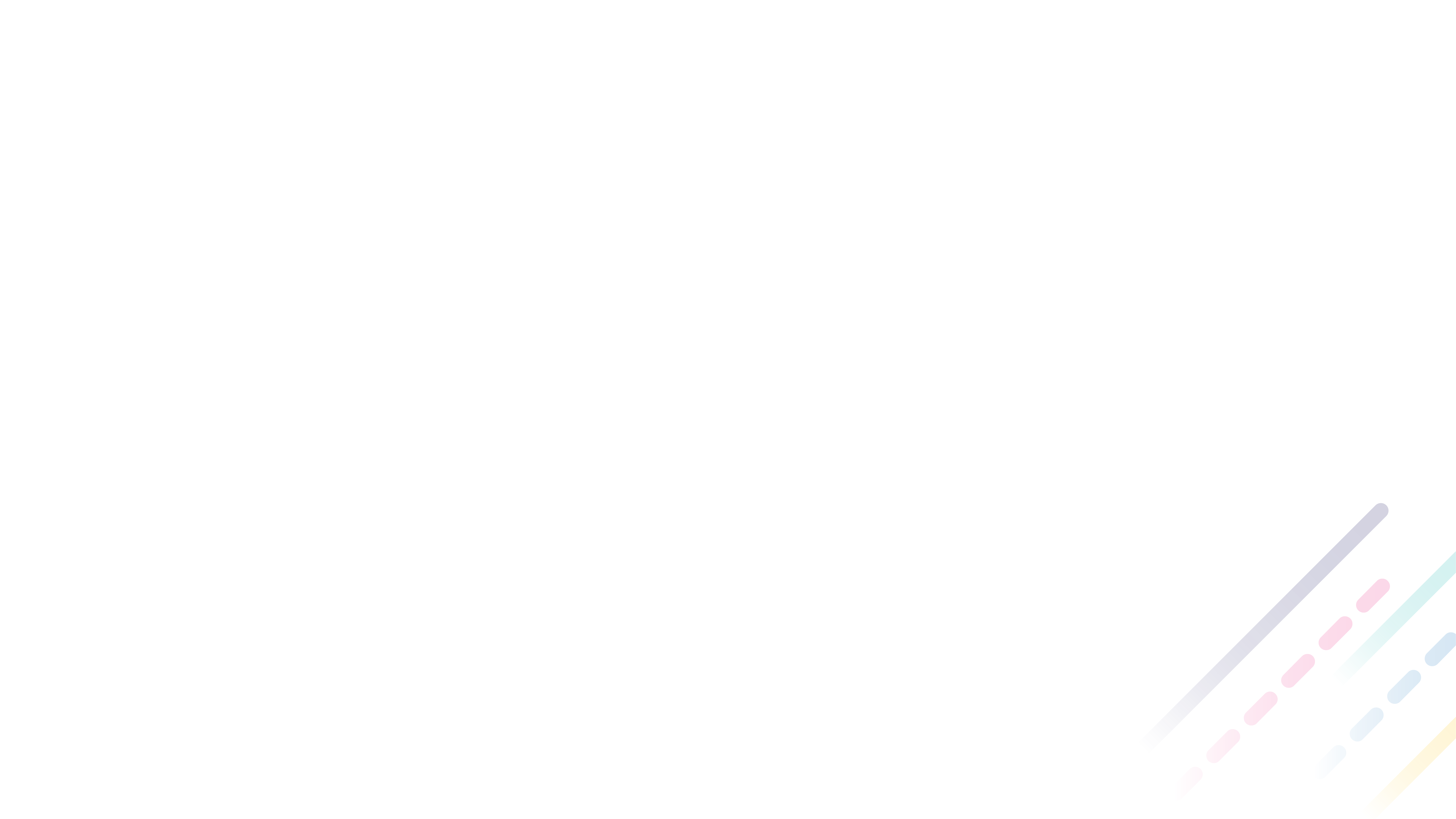 Guide
Question 1
Guide
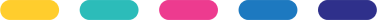 I am assuming high heterogeneity on data quality from different countries and between different provincial and territorial systems. How do you deal with data analysis?
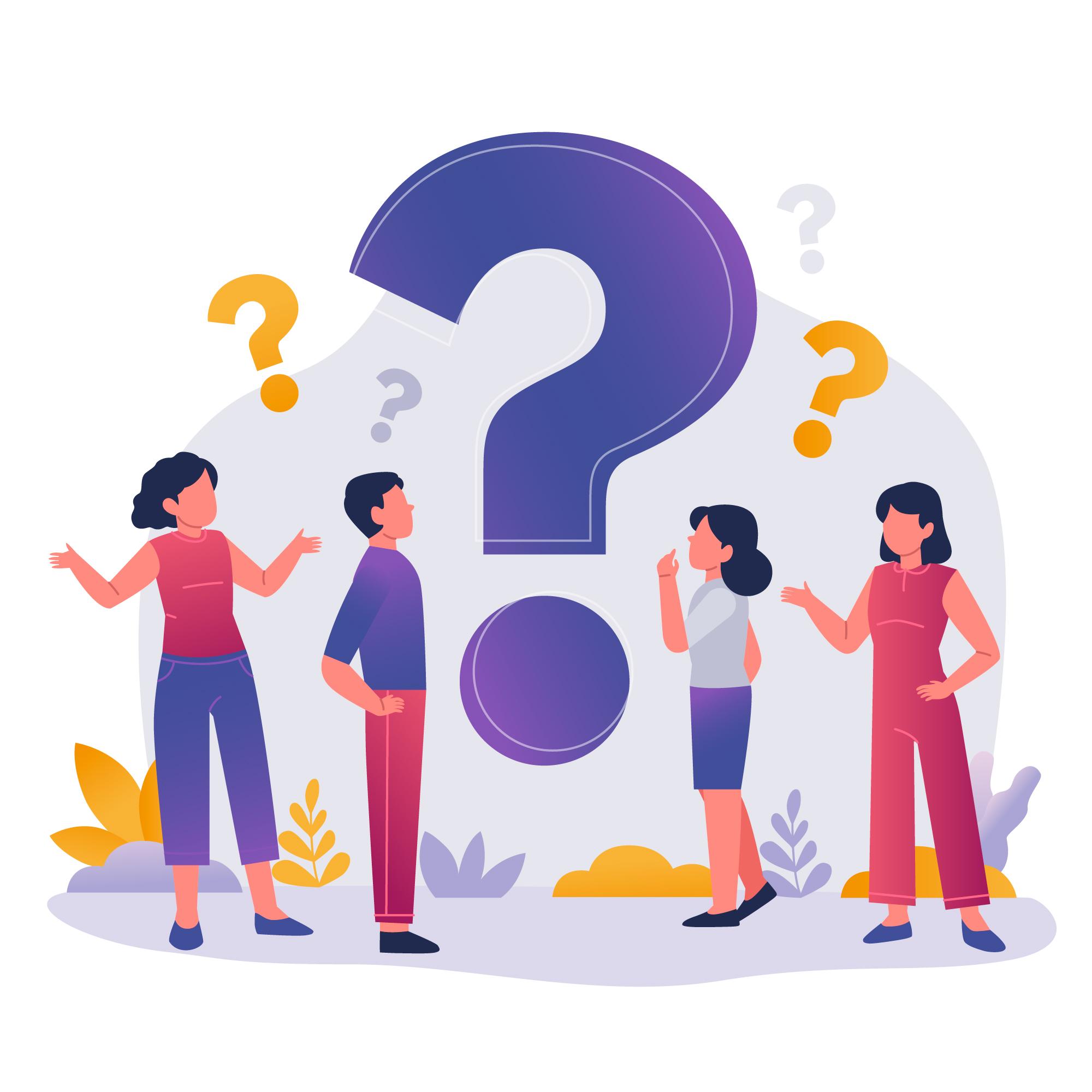 Guide
Image by freepik on Freepik
Guide
Guide
Guide
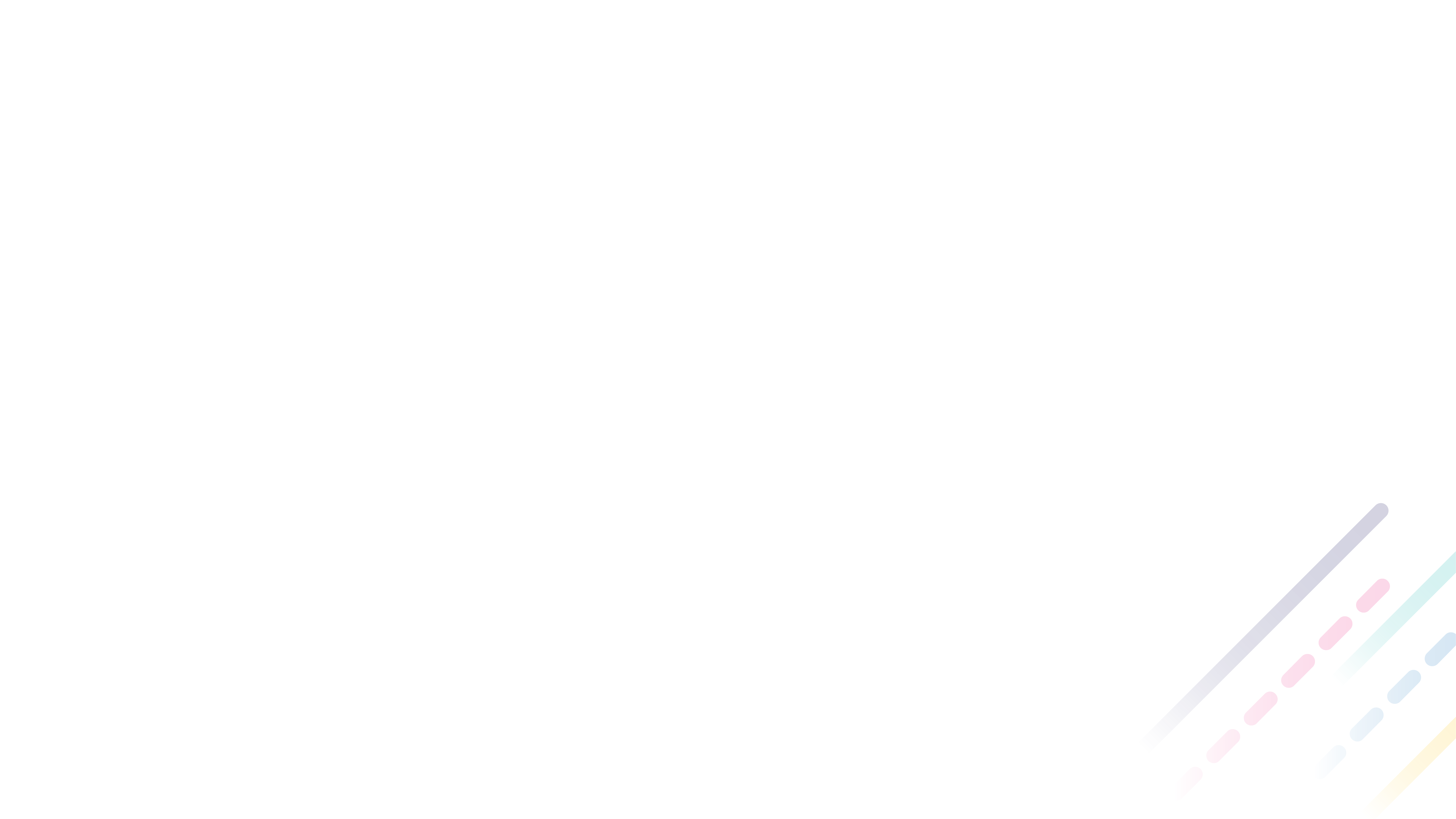 Question 1 - Answer 1/2
Guide
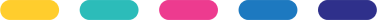 Heterogeneity of death investigation data across provinces and territories
There are many more similarities than differences in death investigative processes and available data.
There is an existing data dictionary for the Canadian Coroner and Medical Examiner Database (CCMED) for provincial/territorial CC/CME offices, which includes operational definitions and common coding of data elements. 
The Chief Coroners, Chief Medical Examiners, and Public Health (CC/CME-PH) Collaborative is working to increase the comparability of data to address public health evidence needs through the development of:
Common approaches to relevant aspects of death investigation; 
Additional discrete data elements (operational definitions/common coding) to support timely public health surveillance and research activities
Guide
Image by [Insert author name] on [Website name]
Guide
Guide
Guide
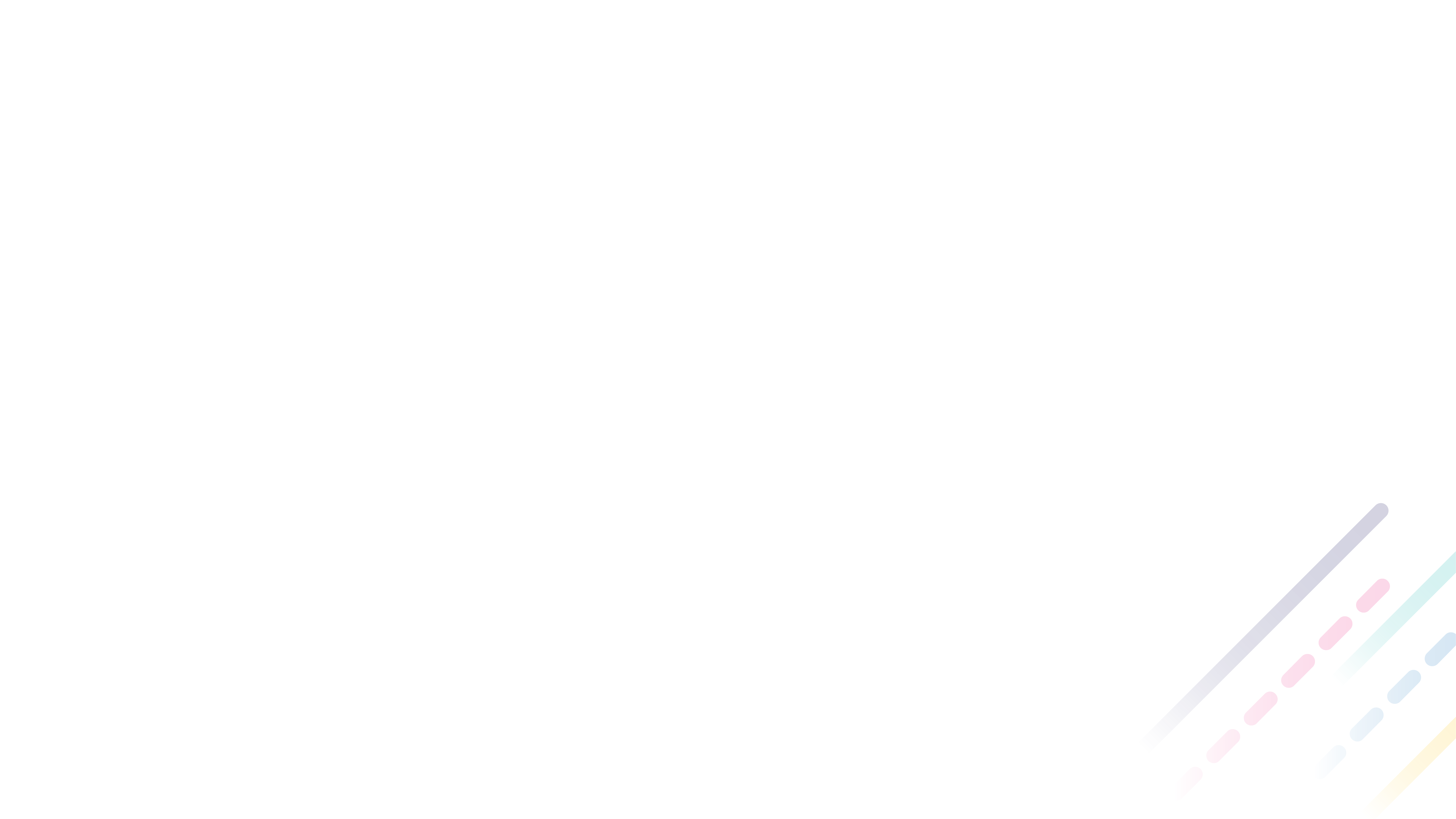 Question 1 - Answer 2/2
Guide
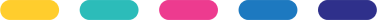 Public health surveillance, and for some research methods
Some heterogeneity or “noise” can always be expected with secondary or administrative data.
Regardless, such data is a rich source of information, not to be discounted in the pursuit of perfect data.
There are several approaches to addressing heterogeneity in data:
Be thoughtful and consider heterogeneity in advance of an analysis
Identify and account for systematic bias in an analysis (e.g. stratification, regression) to try and tease it out
Be realistic but transparent about limitations of the data when drawing conclusions
Guide
Image by [Insert author name] on [Website name]
Guide
Guide
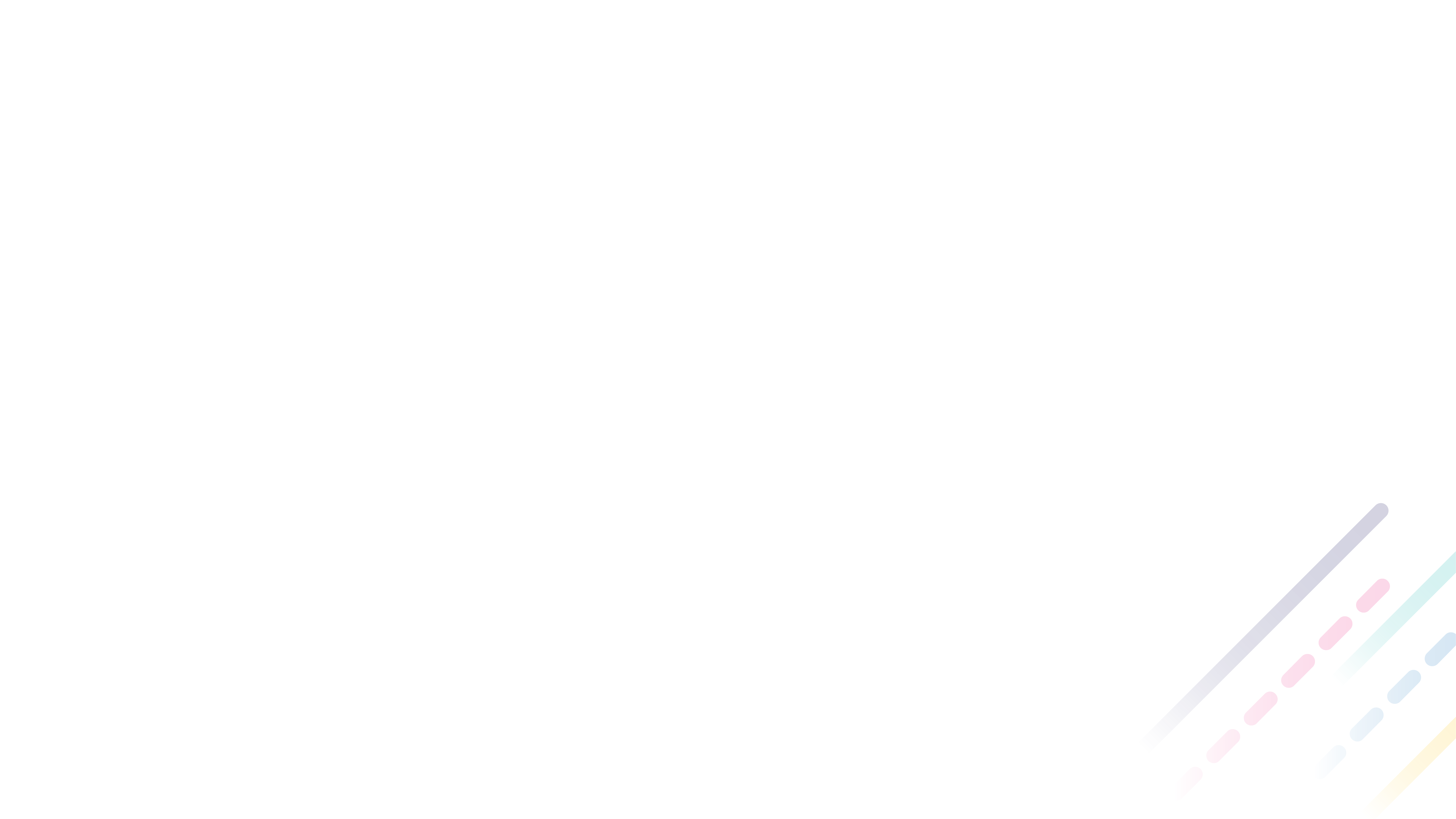 Guide
Question 2
Guide
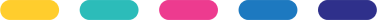 For the Canadian surveillance system, are there any examples where the data have helped shape or influence public health policy?
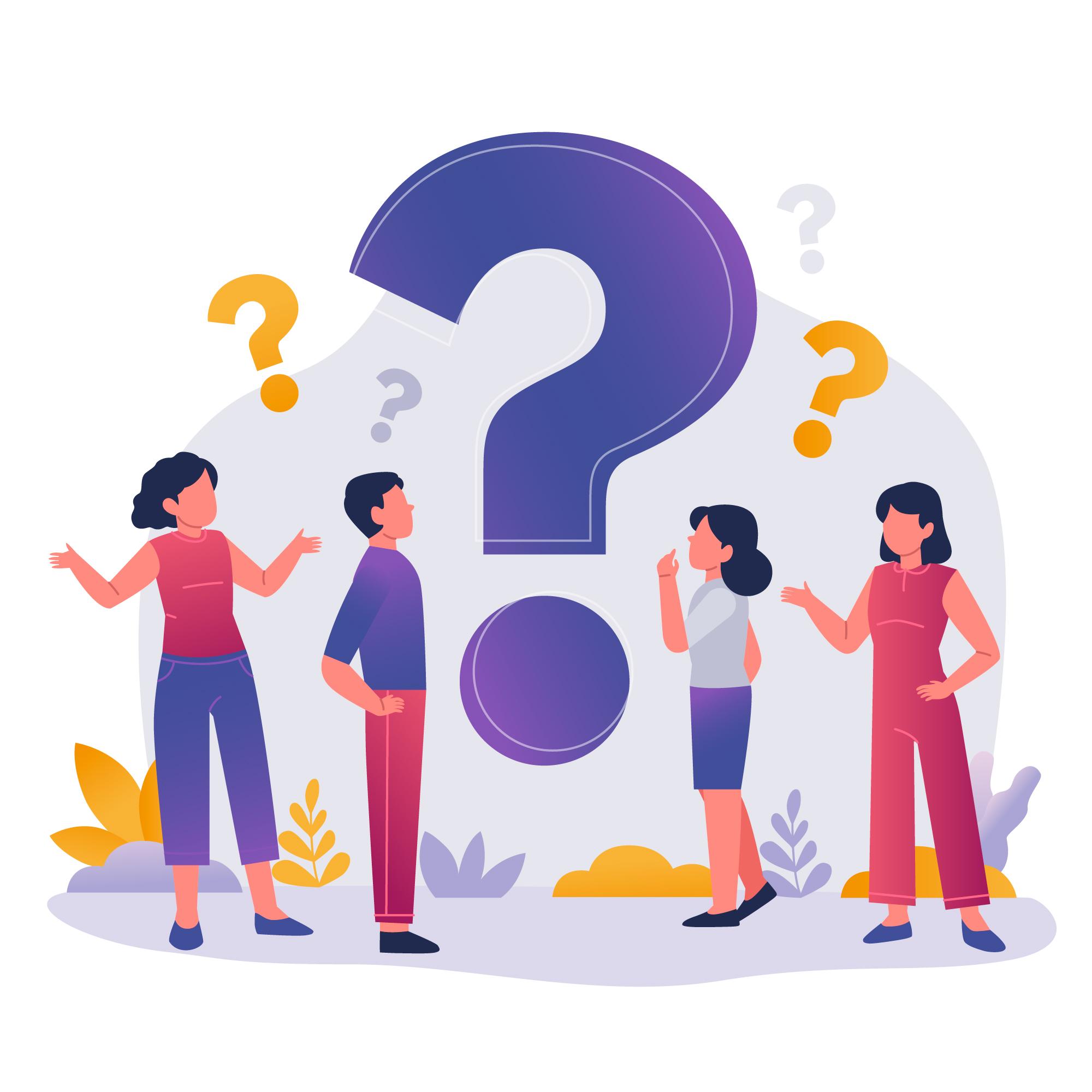 Guide
Image by freepik on Freepik
Guide
Guide
Guide
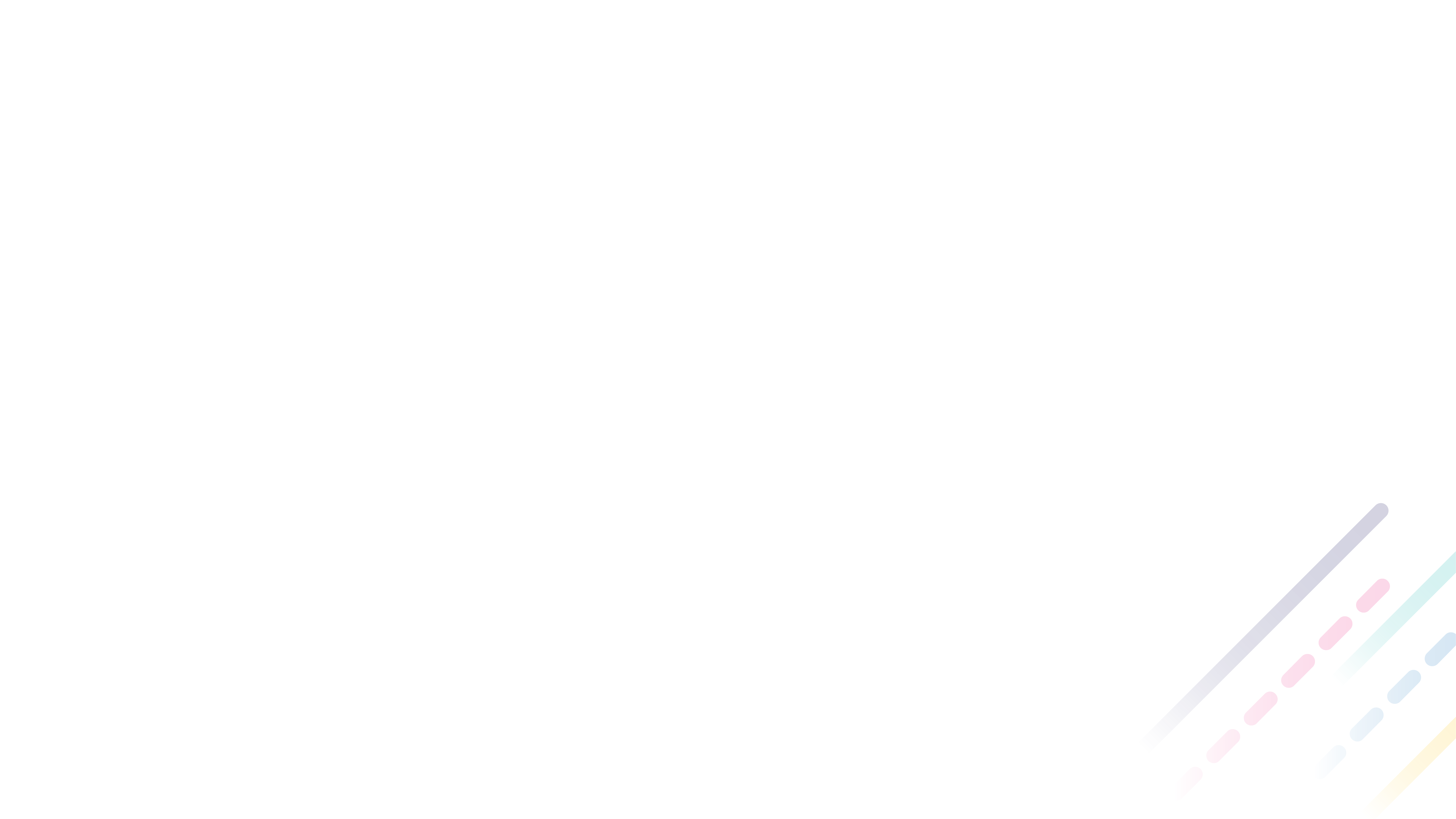 Question 2 - Answer 1/3
Guide
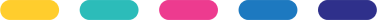 National surveillance of opioid and stimulant toxicity deaths has informed a variety of policies and programs, such as:

The development of public education materials and marketing campaigns including:
‘Know More’: This program raises awareness of the overdose crisis and substance use stigma among teens through engagement with youth.
1,500+ virtual and 755 in-person high school sessions
Engaged 185,000+ teens and young adults from April 2018 to March 2024
‘Ease the Burden Campaign’: This is a national awareness campaign targeting men in the trades to promote help-seeking, provide links to resources and supports, and reduce stigma associated with substance use and help-seeking.
Additionally, awareness resources related to opioids (videos, fact sheets, posters, wallet cards, and an audio series) have been developed and distributed.
Launch of a multi-year campaign to raise awareness of opioids, how to respond to an overdose, the Good Samaritan Drug Overdose Act, and the impacts of stigma on people who use drugs.
Guide
Image by [Insert author name] on [Website name]
Guide
Guide
Guide
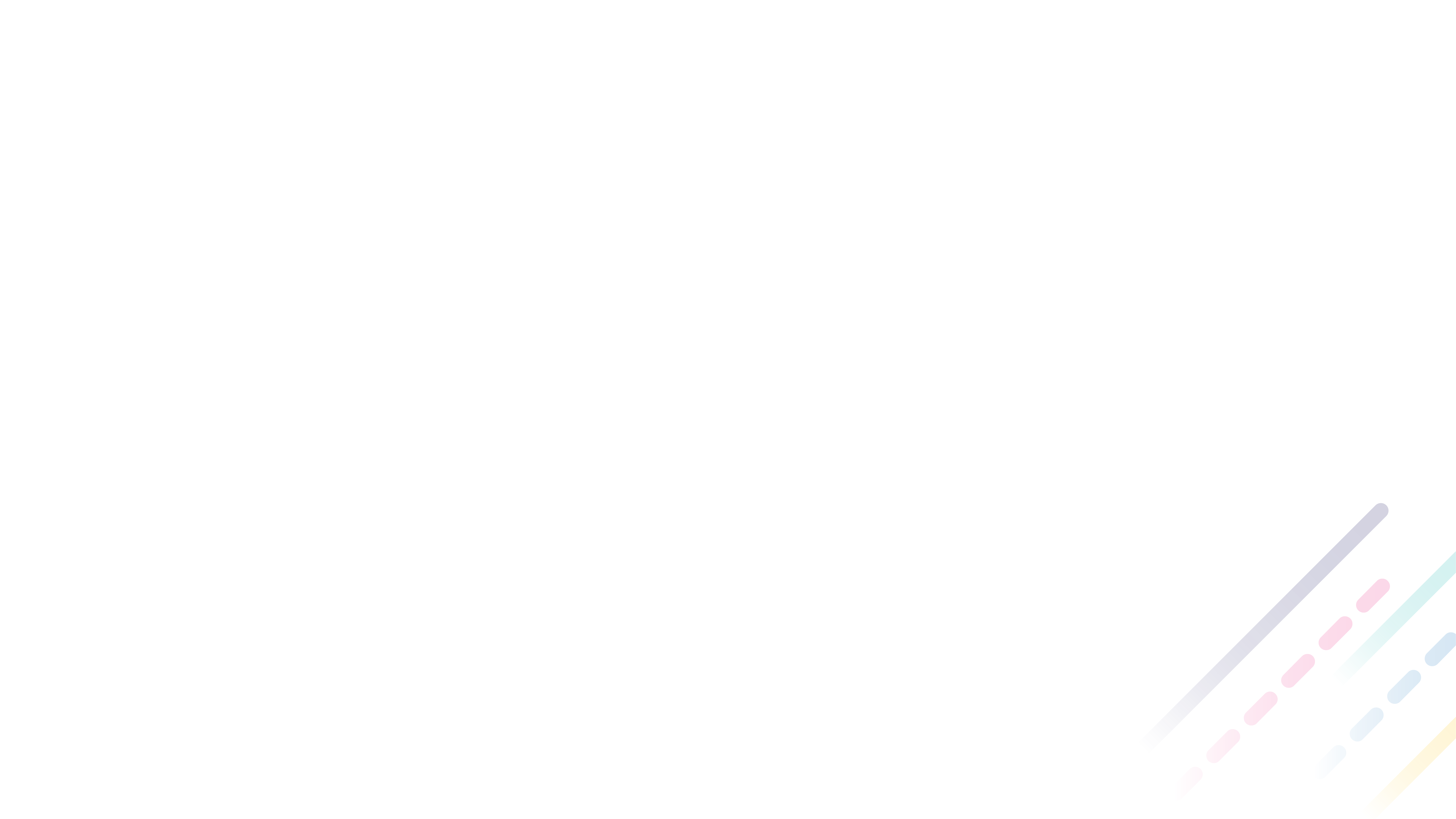 Question 2 - Answer 2/3
Guide
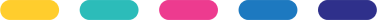 Development of regulations:
National surveillance data helps characterize the severity of the crisis and conduct a gender-based analysis in support of controlling new synthetic opioids and precursor chemicals used in the manufacture of illegal fentanyl under the Controlled Drugs and Substances Act. 

Prior to regulatory implementation, these data are important in assessing the risk of psychoactive substances.
Guide
Image by [Insert author name] on [Website name]
Guide
Guide
Guide
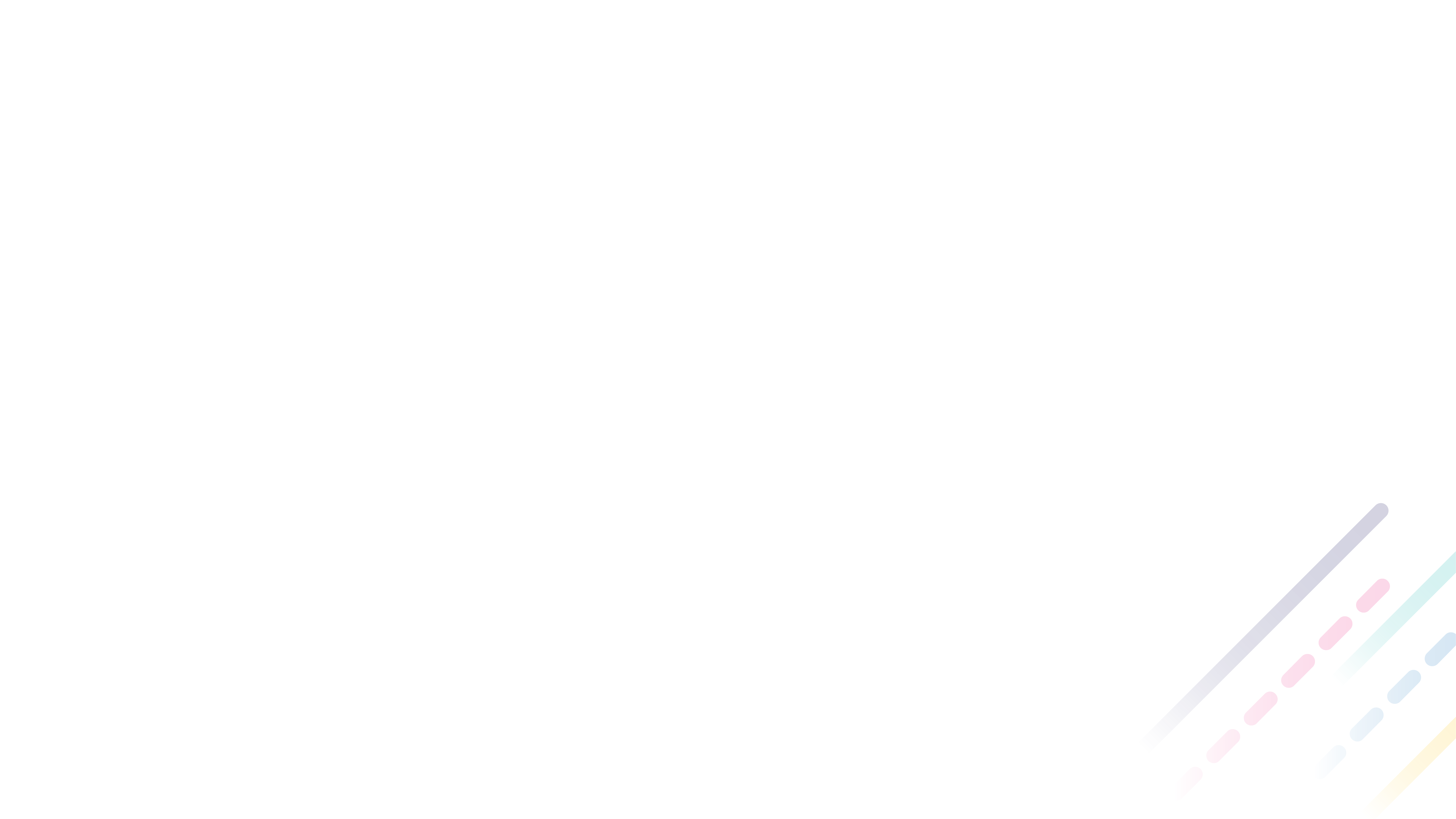 Question 2 - Answer 3/3
Guide
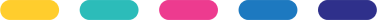 Bilateral transfers:
In 2018, the federal government launched the Emergency Treatment Fund, which provided one-time emergency funding of $150 million for provinces and territories to improve access to evidence-based treatment services to help address the opioid overdose crisis. 
One of the allocation criteria for funding was based on the severity of the opioid crisis in the province/territory, and was assessed using available data, including national surveillance data on opioid- and stimulant-related mortality. 
 
Assessing exemptions under the Controlled Drugs and Substance Act (e.g., for supervised consumption sites):
In assessing certain exemption requests, these national surveillance data are included as a consideration in the decision-making package.
Guide
Image by [Insert author name] on [Website name]
Guide
Guide
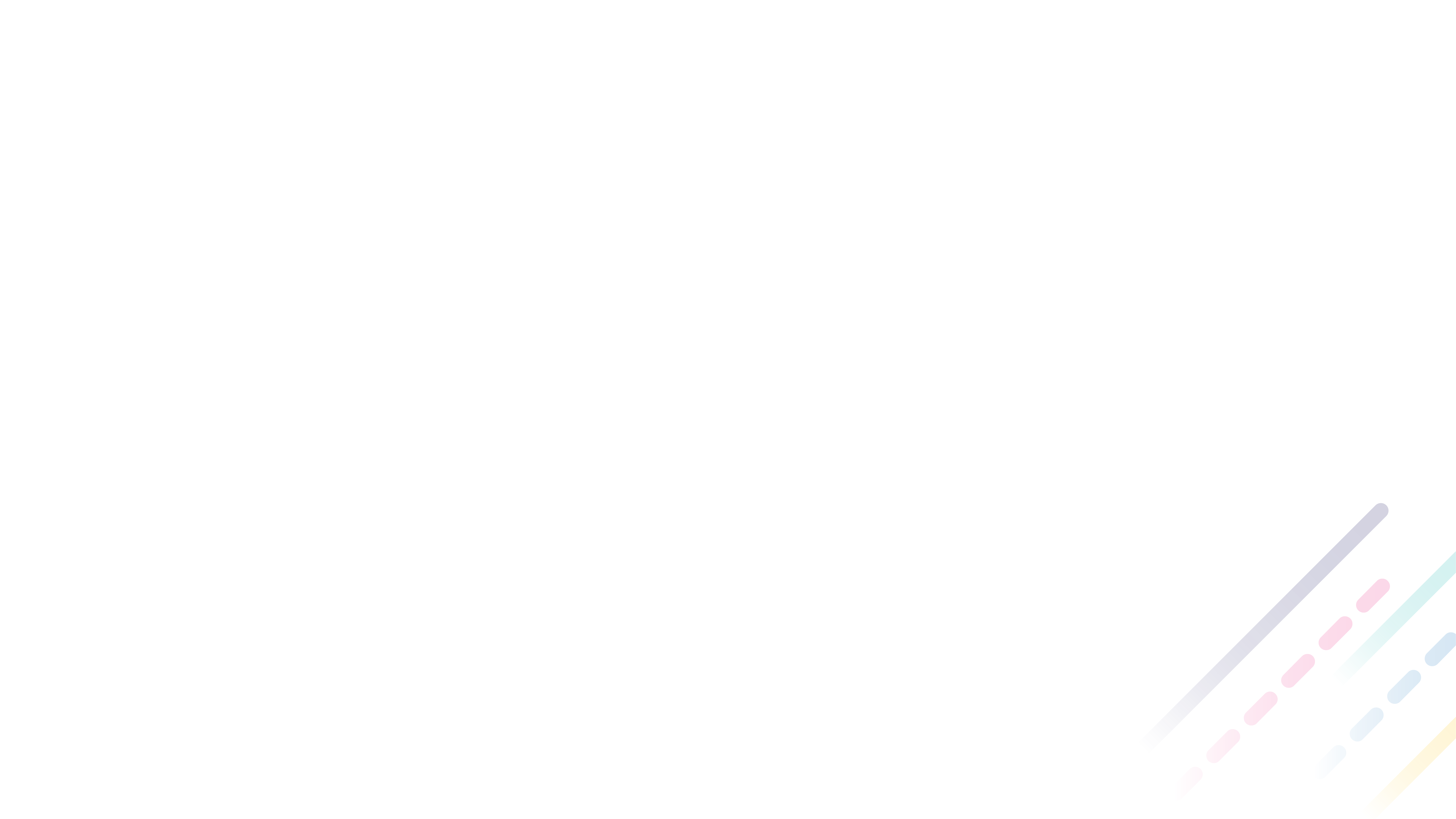 Guide
Question 3
Guide
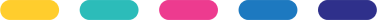 How might medical assistance in dying (MAID) impact data collection, interpretation/analysis, and public health policies?  Would the underlying causes/reasons for MAID be captured?
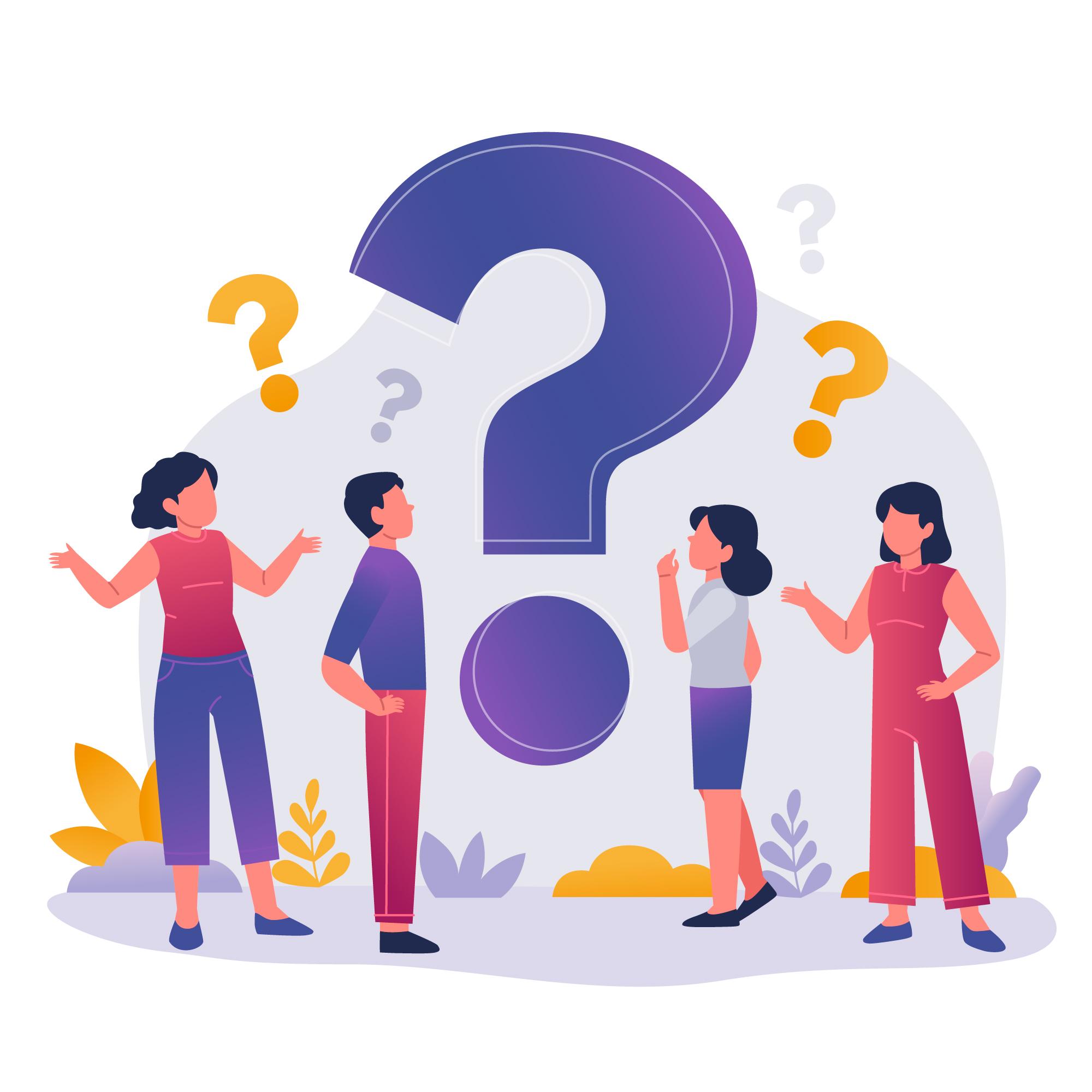 Guide
Image by freepik on Freepik
Guide
Guide
Guide
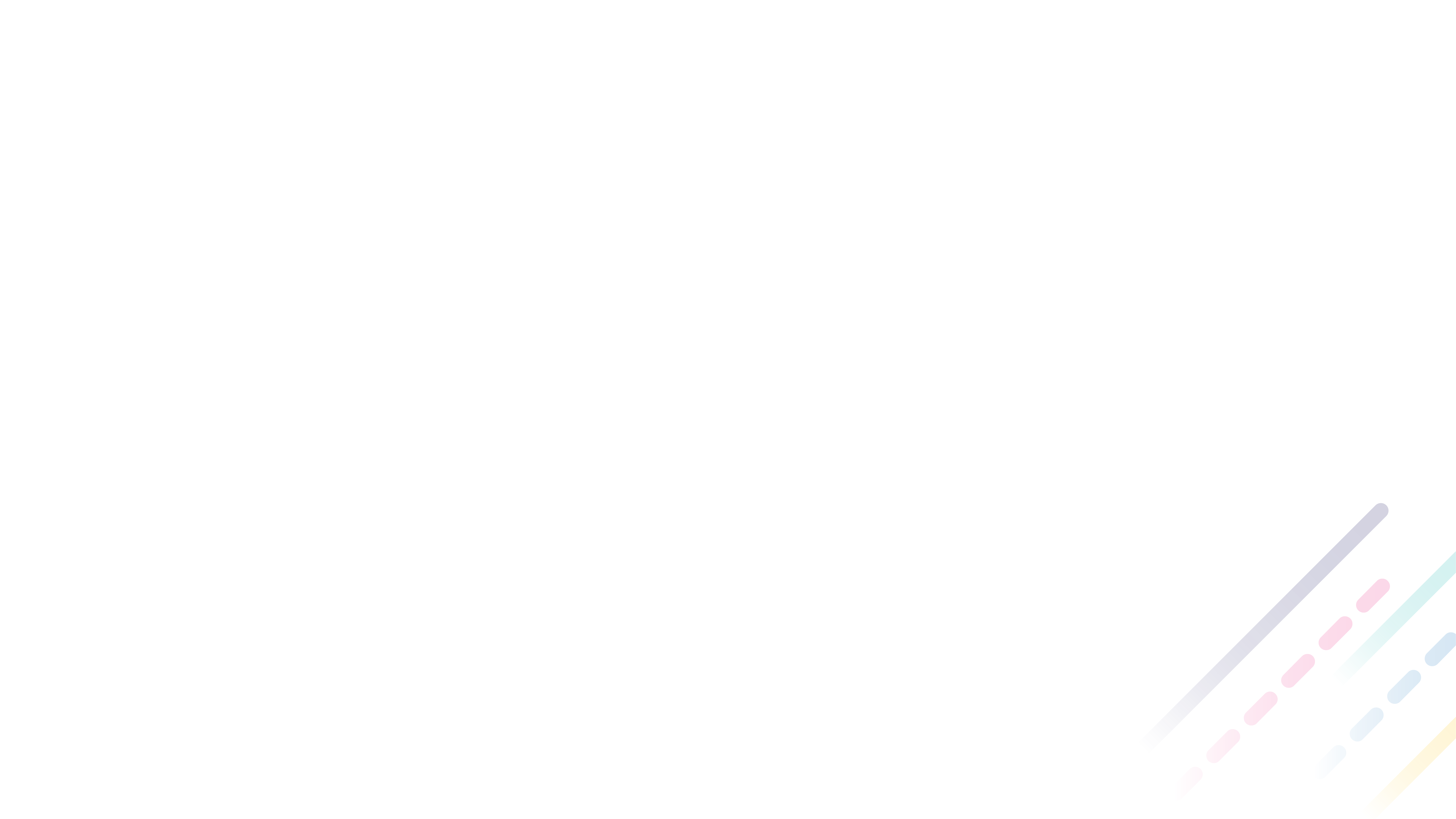 Question 3 - Answer
Guide
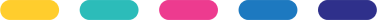 Medical Assistance in Dying (MAID) cases are not systematically included in data submissions to the Canadian Coroner and Medical Examiner Database (CCMED) and is dependent on provincial/territorial practice.  

Therefore, CCMED would not be the best source for information on MAID deaths, but instead Health Canada has a separate system to monitor these deaths.   
Monitoring System for Medical Assistance in Dying in Canada
Guide
Image by [Insert author name] on [Website name]
Guide
Guide